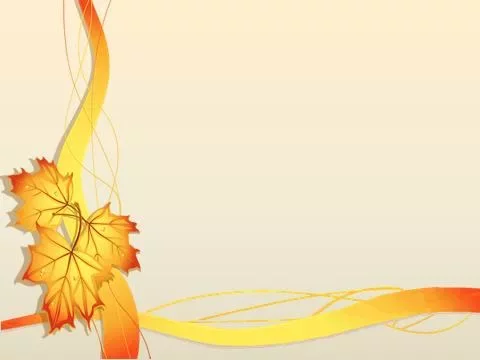 ТЕМА: 
ЕДИНЫЙ ВРЕМЕННЫЙ ПЛАН ТЕКСТА
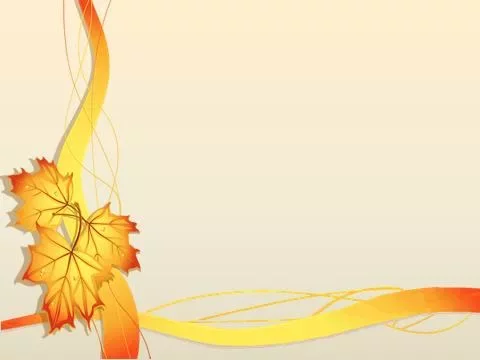 Настрой на урок
Повернитесь друг к другу, посмотрите друг другу в глаза, улыбнитесь друг к другу и пожелайте  хорошего рабочего настроения на уроке.
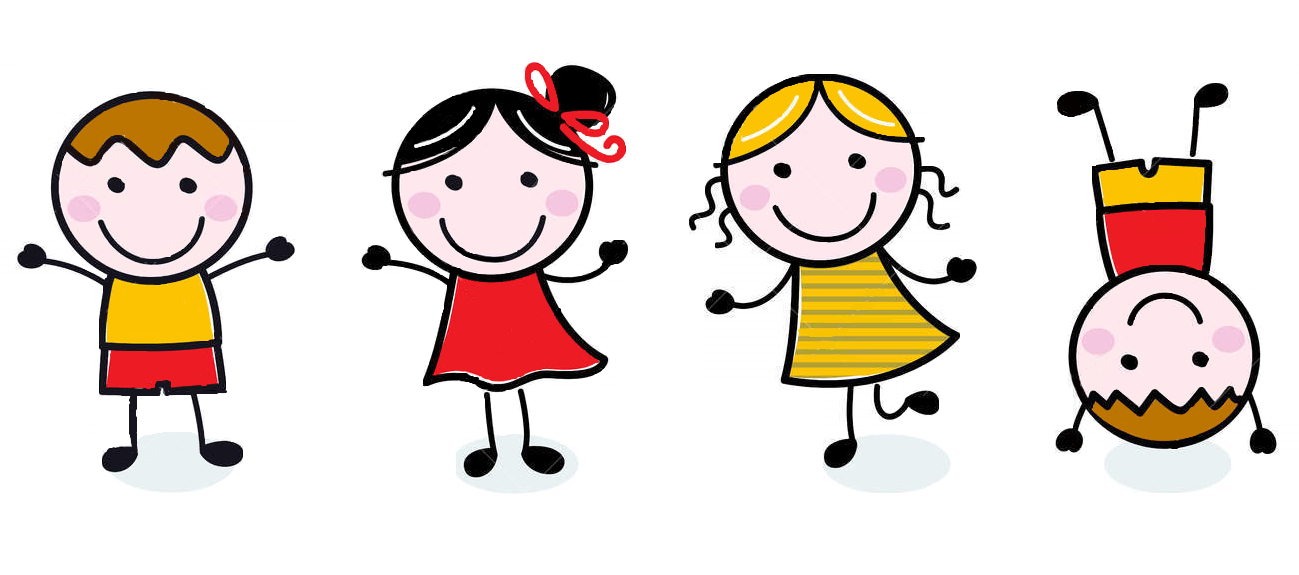 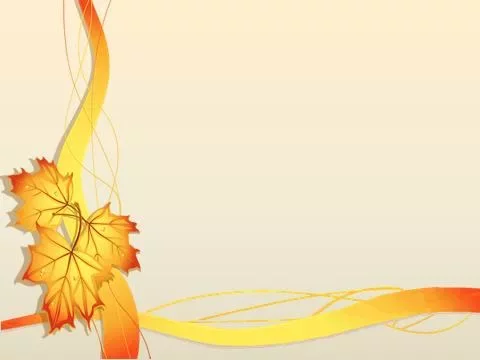 ??????
Конец осени.
Холод и сырость.
Листопад.
Заботы животных.
Отлет птиц.
6.  Скоро зима.
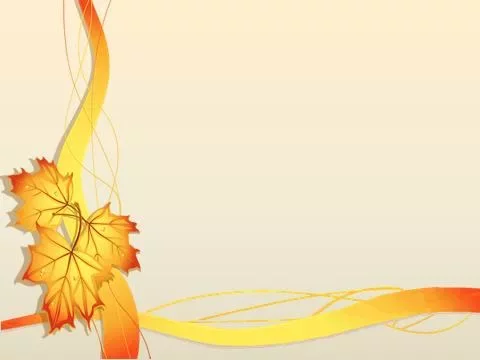 Цель урока №1
Уметь составлять…
план текста
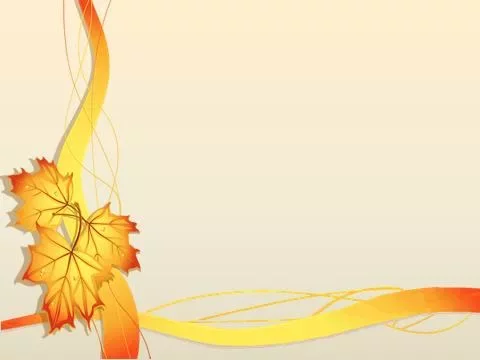 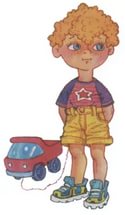 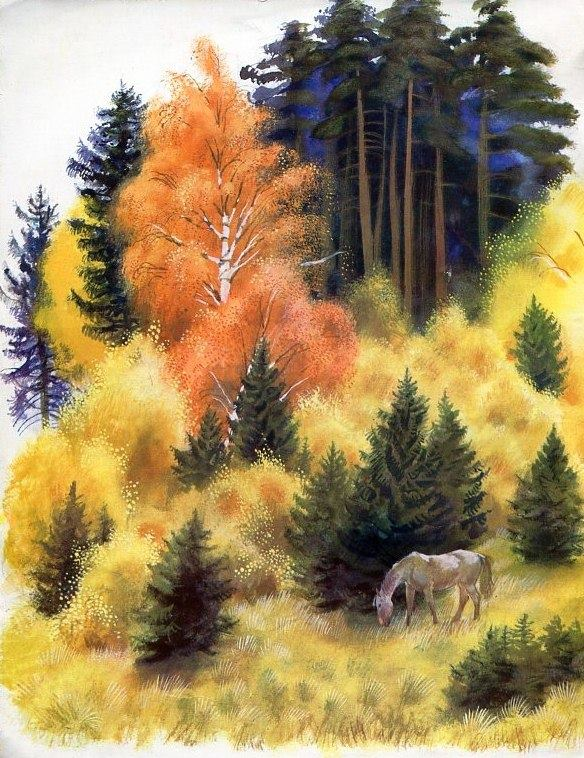 Тема текста
«Золотая осень»
«Золотая осень в лесу»
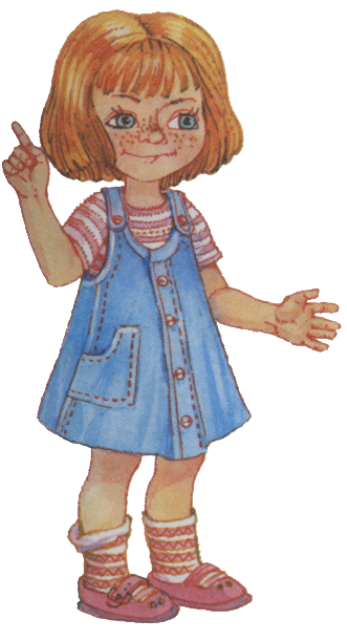 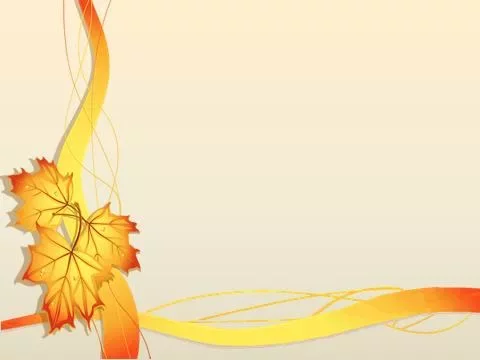 ??????
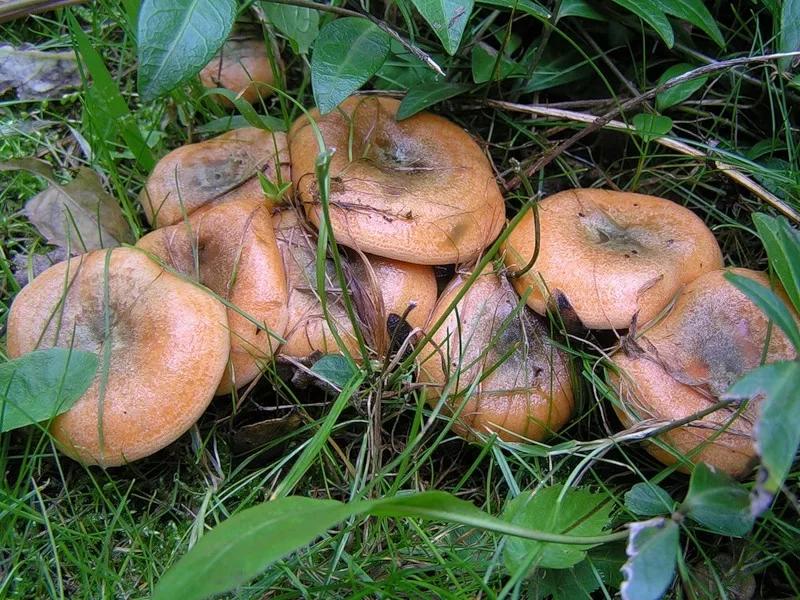 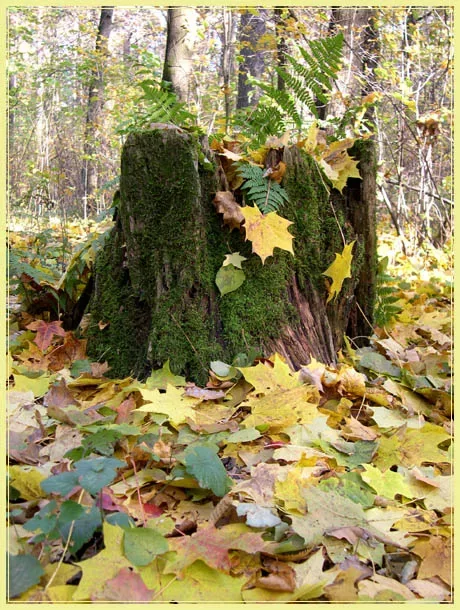 Найди подтверждение многоцветного, цветистого леса.
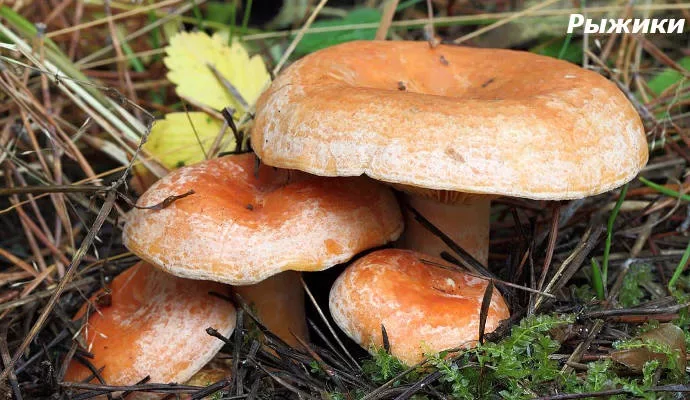 Замечает ли их возраст?
Знает ли, какие они на ощупь? На запах?
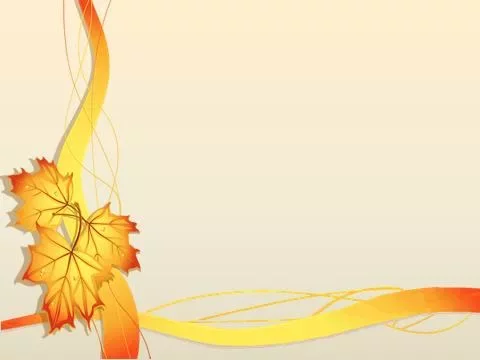 Раздели на 4 части, составь план
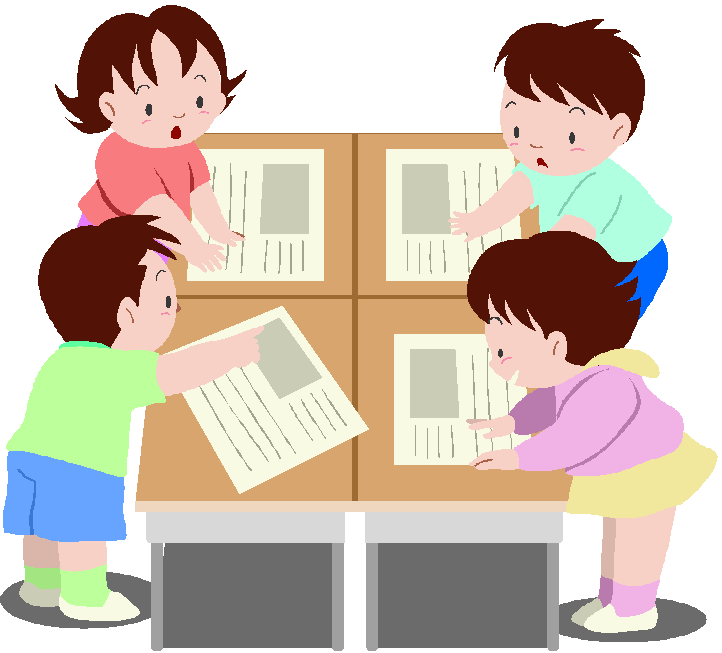 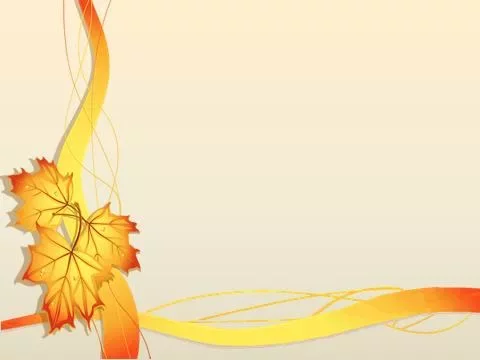 Осенний лес
Наступила золотая осень. На тёмном фоне елового леса отчётливо видны яркие краски клёнов и осин. Медленно кружась в воздухе падают с берёз пожелтевшие листья.
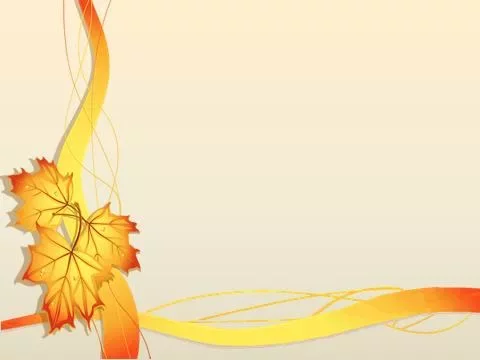 Грибы
По опушкам лесов еще растут грибы: красноголовые подосиновики, зеленоватые и розовые сыроежки, скользкие грузди и душистые рыжики. На старых больших пнях жмутся друг к дружке тонконогие опёнки.
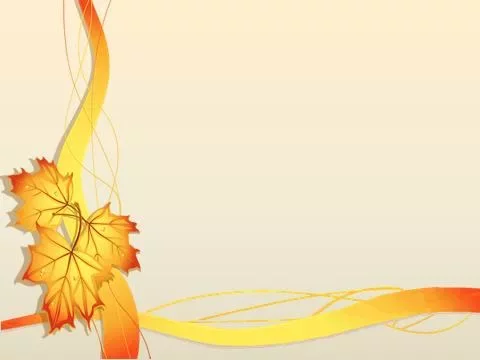 Клюква и рябина
В моховых болотах ожерельем рассыпана по кочкам румяная клюква. На освещенных солнцем лесных полянах краснеют гроздья рябины.
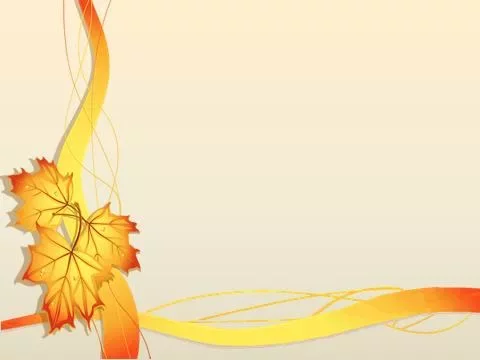 Как хорошо в осеннем лесу!
Хорошо в осеннем цветистом лесу! Долго не хочется уходить из него. Не хочется прощаться с золотыми осенними днями.
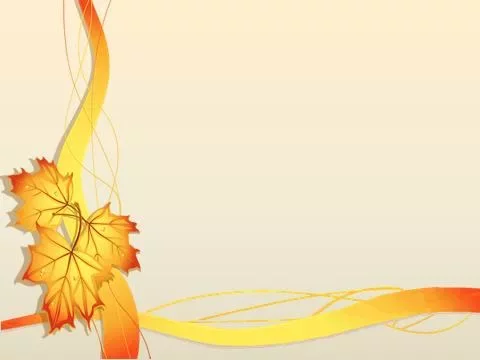 Физминутка
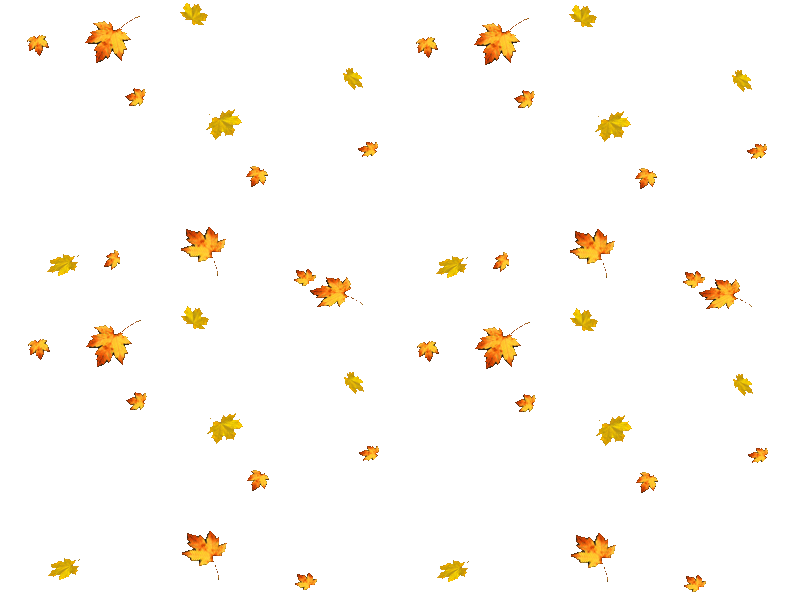 Ходит осень по дорожке 
Промочила в лужках ножки. 
Ходит осень, бродит осень, 
Ветер с клена листья сбросил 

Дружно по лесу гуляем  
И листочки собираем
Собирать их каждый рад 
Просто чудный листопад!
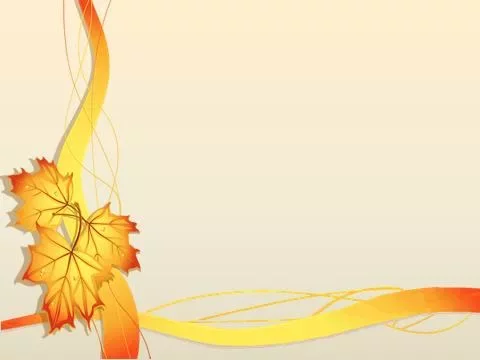 Пересказ по плану
1. Осенний  лес
2. Грибы
3. Клюква и рябина
4. Как хорошо в осеннем лесу!
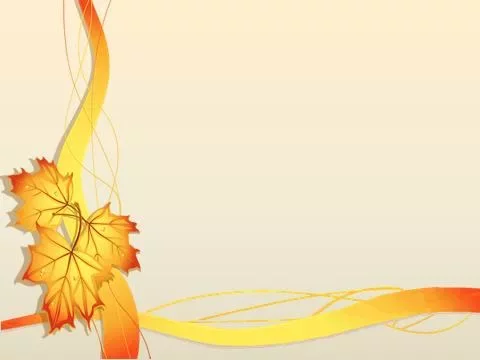 Придумай название,
 в котором показано главное переживание автора
Как хорошо в осеннем лесу!
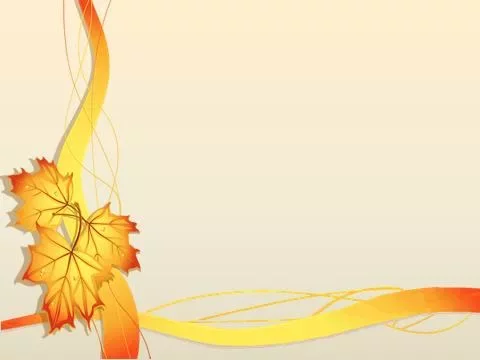 ??????
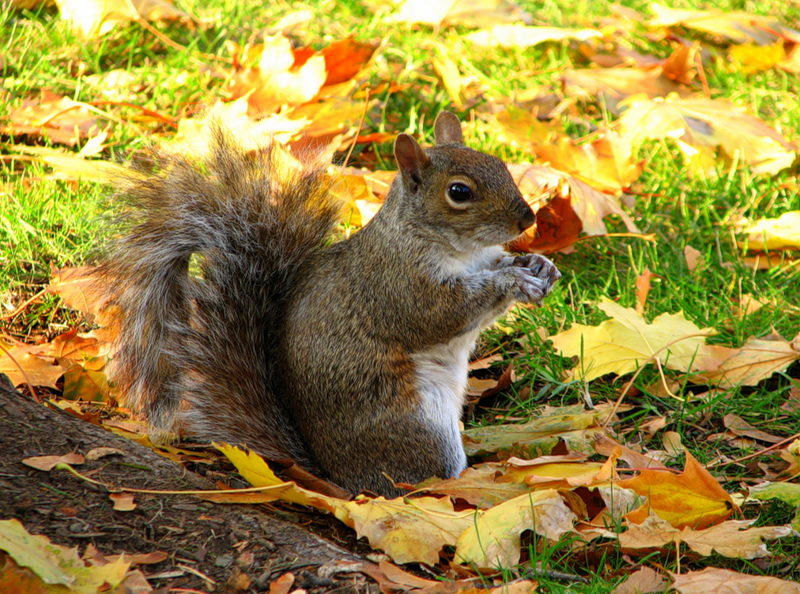 д
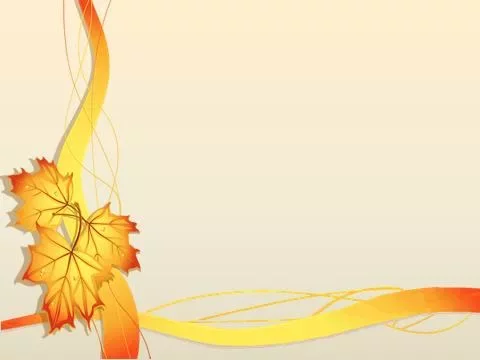 Итог урока
-Чему учились на уроке?
-Для чего это было нужно?
Д/з Работа по тестам стр 22-24.